The Hitchhiker’s Guide to the Galaxy by Douglas Adams
Notes for Prologue and Chapter 1 (Pgs 1 – 19)
About the Author
Douglas Adams - Douglas Adams, in full Douglas Noël Adams, (born March 11, 1952, Cambridge, Eng.—died May 11, 2001, Santa Barbara, Calif., U.S.), British comic writer whose works satirize contemporary life through a luckless protagonist who deals ineptly with societal forces beyond his control. Adams is best known for the mock science-fiction series known collectively as The Hitchhiker’s Guide to the Galaxy.
Adams received an M.A. (1974) in English literature from the University of Cambridge, where he wrote comedy sketches for the performing arts society. He was a writer and script editor for the television series Doctor Who and wrote scripts for the British Broadcasting Corporation from 1978 to 1980.
The Hitchhiker’s Guide series is an epic parody that lampoons modern society with biting humour and pessimism. The work achieved great popularity, first as a 12-part series on radio in 1978–80 and then in a 5-book series that sold more than 14 million copies internationally. The books in the series are The Hitchhiker’s Guide to the Galaxy (1979), The Restaurant at the End of the Universe (1980), Life, the Universe and Everything (1982), So Long, and Thanks for All the Fish (1985), and Mostly Harmless (1992). The Hitchhiker’s Guide was adapted for television, theatre, and film and was used as the basis of an interactive computer program.
Adams satirized the detective-story genre with Dirk Gently’s Holistic Detective Agency (1987) and The Long Dark Tea-Time of the Soul (1988). Other works include The Meaning of Liff (with John Lloyd; 1983), The Utterly Utterly Merry Comic Relief Christmas Book (coeditor, with Peter Fincham; 1986), and Last Chance to See… (with Mark Carwardine; 1990), a radio series also published in 1990 as a nonfiction book.
Themes and Concepts
Science Fiction - a genre of fiction literature whose content is imaginative, but based in science.  So, while the storylines and elements of science fiction stories are imaginary, they are usually possible according to science—or at least plausible.
Absurd Humor – The style of HHGTTG is dry and absurd.  Absurdist humor typically exaggerates things, misleads the audience, tries to take the audience by surprise, and goes in unexpected directions.
Theme – The overarching theme of the HHGTTG books goes along with the style of humor.  Douglas Adams believes, rather than life having a meaning we should look for, that life is absurd and that finding the meaning is entirely impossible.
This will show in a lot of the absurd and improbable events that happen throughout the books.
Themes and Concepts
Satire or Parody?  – As Douglas Adams’ humor pokes fun at various aspects of real life, ponder whether you believe it to be satire or parody.  Is he drawing attention to it to try to get it fixed?  Is he doing it just for humor?  How does it tie into his thoughts on life?
Suspense – As we discussed in our previous unit, modern authors try to strategically create suspense to keep readers wanting to read more.
Main Characters
Arthur Dent, human, who until the beginning of this book did not know anything about aliens.  Ends up roaming the galaxy in his bath robe.
Ford Prefect, an alien disguised as human, on Earth to write an article for the Hitchhiker’s Guide to the Galaxy, and Arthur’s best friend.
Main Characters
Tricia McMillan (Trillian) – Arthur fails to impress Trillian at a party on Earth.  She subsequently goes off with a man that claims “I’m from a different planet.  Want to see my space ship?”
Zaphod Beeblebrox – President of the galaxy, has two heads and three arms, friends with Ford, and the same man that picked up Trillian from the Earth party.
Main Characters
Marvin – A clinically depressed robot.
The Heart of Gold – an experimental talking ship whose drive runs on improbability.  Zaphod steals the ship and the cast travel about the galaxy in it for the bulk of the series.
Prologue – Pgs 1-3
The first few pages of HHGTTG introduces us to a few important concepts:
The book within the book:
Within the book we are reading, The Hitchhiker’s Guide to the Galaxy, there is a fictional book by the same name.  It is, as the name suggests, a traveler’s guidebook to use while roaming the galaxy.  Much like an encyclopedia, but cheaper and more entertaining.  It is basically sold as an e-reading device with one, very large book file on it.  Back then, the concept of an electronic book was a rather futuristic idea.
The ever-present narrator:
Much of the book’s story is interrupted by the voice of the narrator, given in large blocks of italics.  You may imagine this as a page from the fictional Guide itself speaking to us, from time to time, between bits of the story.  This book will make more use of its narrator than most books do.
Prologue – Pgs 1 - 3
After pointing out various absurdities in life, including humanity’s happiness vs. its focus on money, the prologue tells us why the fictional HHGTTG is so popular:
1.  It’s cheaper than other guidebooks.
2.  It says “Don’t Panic” on the cover.
Chapter 1 – Pgs 4 - 19
Exposition:  Our story begins at the home of Arthur Dent, ordinary British guy, ordinary house, suburban/rural England.
What’s wrong with Arthur Dent’s head?  Why?
What’s about to happen to Arthur Dent’s house?  Why?
Chapter 1 – Pgs 4 – 19
Absurdity #1 – Bureaucracy
“’But Mr. Dent, the plans have been available in the local planning office for the last nine months.’ ‘Oh yes, well, as soon as I heard I went straight round to see them, yesterday afternoon.  You hadn’t exactly gone out of your way to call attention to them, had you? I mean, like actually telling anybody or anything?...I eventually had to go down to the cellar to find them.’” – Pg 8
Why is this situation absurd?
How would you feel if you woke up this morning and found yourself in a similar situation?
What does “imminent domain” mean, and how does it actually work in this country, today?  Someone look it up.  See if you can find how much notice they have to give you before hand.
Chapter 1 – Pgs 4 - 19
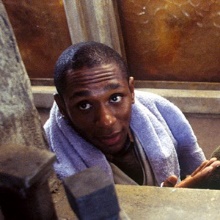 Who is Ford Prefect (pg10)?

Why is he here, on Earth (pg10-12)?

How does Ford negotiate with the construction crew?

What’s totally absurd about his argument (pgs 15-18)?
Chapter 1 – Pgs 4 - 19
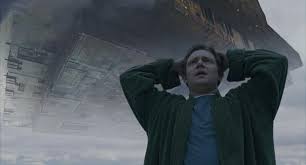 Ford reveals something rather crucial in a teeny weeny tidbit at the end of chapter 1 (pg 19).  What does Ford know that Arthur doesn’t?  What does he reveal?
Notice how telling us at the end of the chapter 1, then stopping, creates suspense, hooks us, makes us want to keep reading to know more.